Tervetuloa Suomeen!
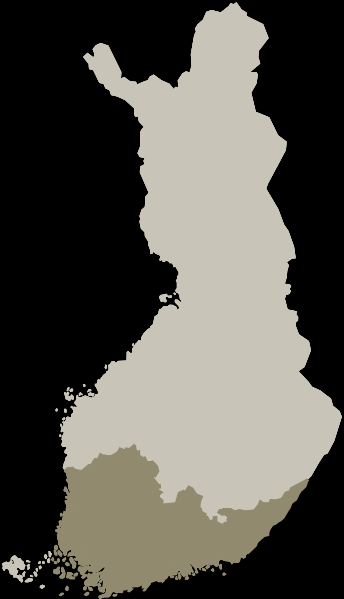 9.8.2013
There is an endless list of loan words…
taksi		drinkki	tee	kahvi

bussi	         posti		nörtti	 	turisti 

pumppu	disko	     presidentti	ministeri

	pankki		idea		suklaa 	viini
Finnish is not a difficult language!
No articles! (a/the)
No gender! (she/he  hän)
No future!
Mä laitan ruokaa. (I’m cooking.)
Mä laitan ruokaa huomenna. (I will cook tomorrow.)
More easy features
Almost 1:1 relationship between sounds and letters
tuli = fire
tuuli = wind
tulli = customs

(A classic mistake:)
Tapaan sinut illalla = I’ll meet you in the evening.
Tapan sinut illalla. = I’ll KILL you in the evening.
And even more…
The stress is always on the first syllable of the word.
tomaatti	
musiikki

The basic word order is S-V-O. 
 Minä juon maitoa. = I drink milk.

You can make new words with different suffixes
kirja (book)
kirjasto (library)
kirjallisuus (literature)

Japani	(Japan)
japanilainen  (Japanese, nationality)
Some survival phrases:
Kiitos = Thank you    Ole hyvä = You’re welcome
Anteeksi = Sorry /Excuse me
Huomenta! = Good morning
Hei! Moi! Terve! = Hi!   Päivää = Good day
Mikä sun nimi on? = What’s your name?
Mitä kuuluu? =  How are you?
Hyvää, kiitos.  = Fine, thanks.
Ei = no	Kyllä / Joo = yes
Anteeksi, missä on…? = Where is..?
Terveisiä Suomesta! = Greetings from Finland!
And now.. Can you fill in the gaps and say something about yourself in Finnish?
___Moi! Hei!____________! (A suitable greeting)
Mun nimi on ____Nuppu_______.
Mä olen ____korealainen__.

	Hyvä! 
Good!
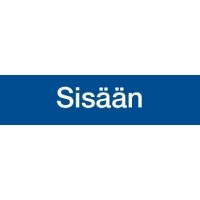 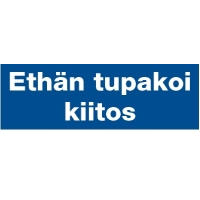 ULOS
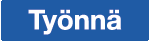 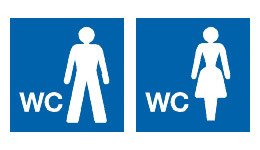 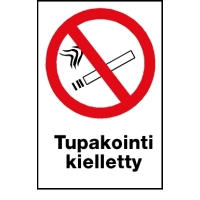 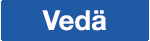 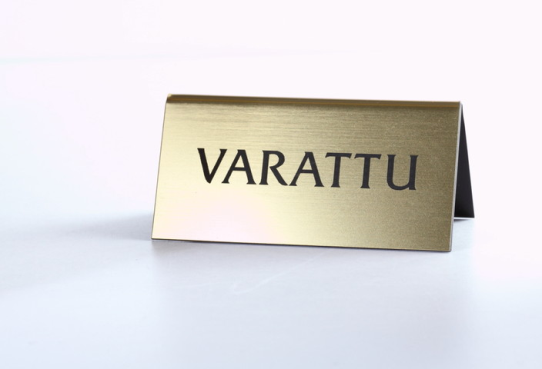 EPÄKUNNOSSA
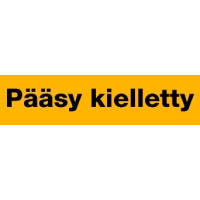 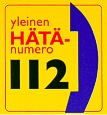 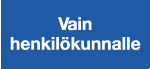 These ones you can see outdoors
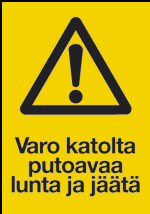 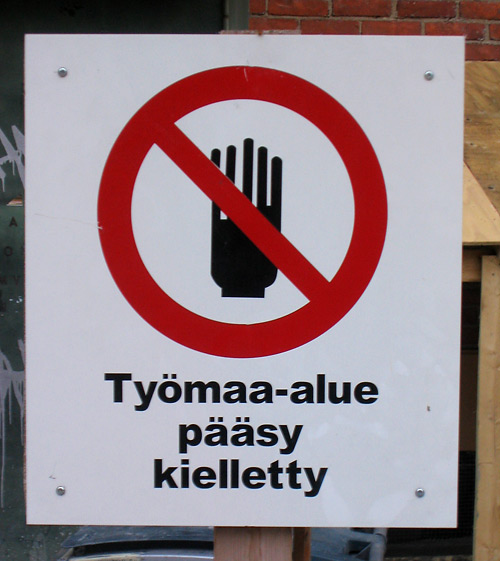 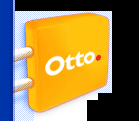 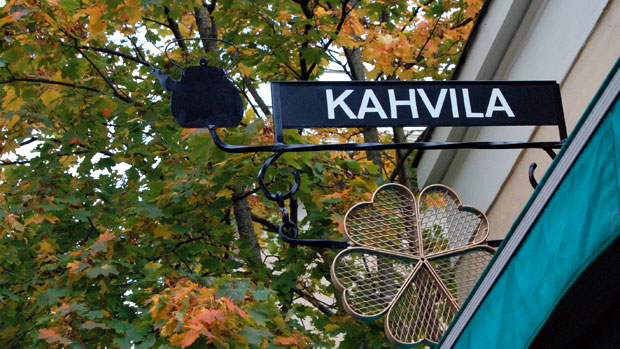 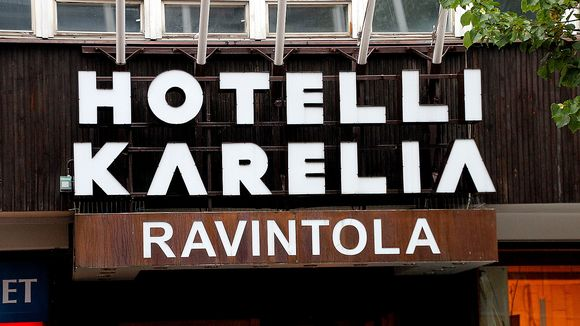 STREET NAMES
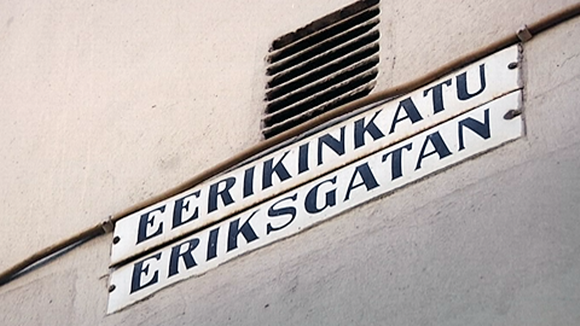 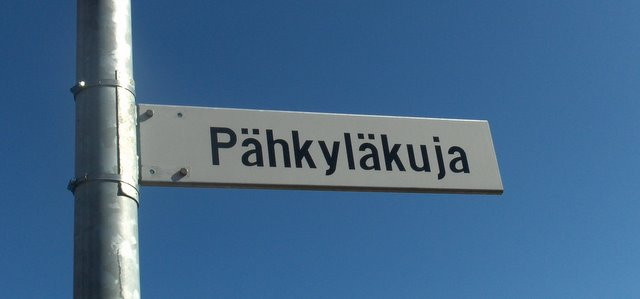 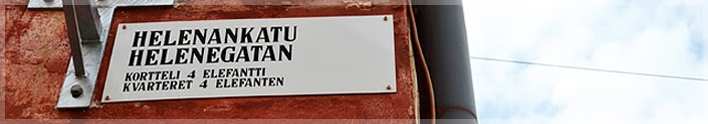 If someone yells at you 	VARO!
What do you think that means?
A few cultural points
Large country at the European scale – large distancies 

Rather homogenious population – immigration considerably new phenomen

Helsinki are is the most populated and most diverse area

Appeciated values: honesty, straightforwardness, equality, quietness, intelligence (education)
Cultural DO’s and DON’T’s
DON’T  
be surprised people being quiet and serious.
tip, it is not very common. 

DO 
make an eye contact
shake hands with both men and women
line-up nicely for buses, metros and trams
ask for help if needed, most Finns speak English and are happy to help you
HAVE FUN!